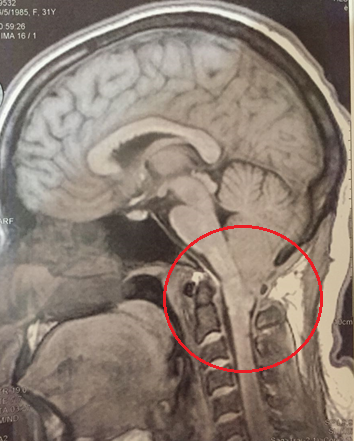 Figura 1. Corte sagital. Imagem do crânio obtida por ressonância magnética, herniação das tonsilas cerebelares, caracterizando Chiari tipo I.
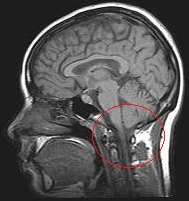 Figura 2. Corte sagital. Imagem do crânio obtida por ressonância magnética após realização da craniotomia descompressiva